Heavy flavor results from PHENIX at RHIC
Raphaël Granier de Cassagnac
on behalf of the PHENIX collaboration
LLR – École polytechnique / IN2P3

Deep Inelastic Scattering 
Madrid, 2009, April 27th
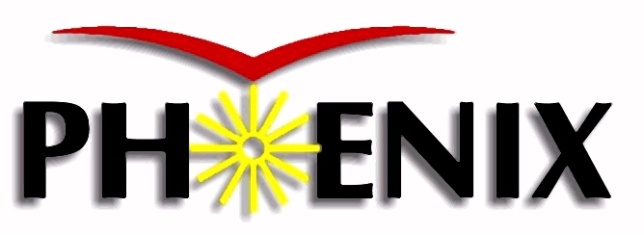 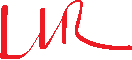 As an introduction
Phenix primary goal is the study of the quark gluon plasma, through A+A collisions
Need good references from…                            p+p and d+A collisions  this talk, outlining:
Open charm and beauty in p+p collisions
From single electron at y ≈ 0, single muon at y≈1.7, 
From dielectron, e-h and e-μ correlations…
Quarkonia in p+p collisions
J/ψ, ψ’ and Y at y=0, J/ψ at y≈1.7, J/ψ polarisation
J/ψ in d+Au collisions
Heavy flavors from PHENIX - raphael@in2p3.fr
2
2009, April 27th
The PHENIX apparatus
Electron in RICH and EMCAL
|η| < 0.35 
pe > 0.2 GeV/c
Δφ = 2 x 90°
(also hadrons)
Muon in tracker and identifier
1.2 < |η| < 2.4
pμ > 2 GeV/c
Δφ = 360°
(stopped hadrons)
2009, April 27th
Heavy flavors from PHENIX - raphael@in2p3.fr
3
K+
l
lepton–
…
D0
c
…
l
c
D0
K–
Single leptons, dilepton correlations, or hadron-lepton kinematics
lepton+
Open charm and beauty
2009, April 27th
Heavy flavors from PHENIX - raphael@in2p3.fr
4
Total heavy flavour from single electrons
Subtract the cocktail of known (measured) sources:
π0 and η Dalitz decays, conversion, etc.
Crosscheck by inserting a converter
Agreement with FONLL calculation, with uncertainties
Charm xsection derived:
PRL97 (2006) 252002
σcc = 567 ± 57 ± 224 μb
2009, April 27th
Heavy flavors from PHENIX - raphael@in2p3.fr
5
Open heavy flavour from single electrons
New: Subtract J/ψ, Upsilon and Drell-Yan
< 20% decrease for            pT > 5 Gev/c
Better agreement with FONLL calculation
Low pT dominated by charm
Does not allow to separate b contribution
A. Dion, QuarkMatter09
2009, April 27th
Heavy flavors from PHENIX - raphael@in2p3.fr
6
b/c+b from e-K correlations
l
e-K invariant mass per electron is different for c and b decays
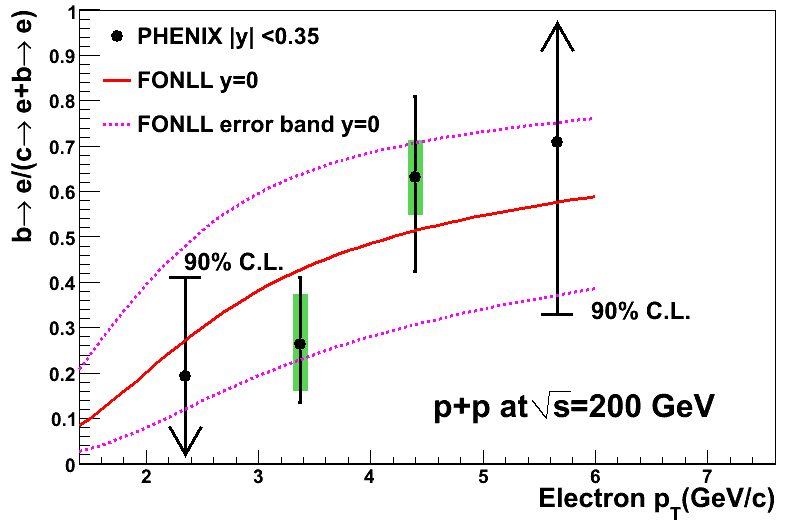 D0
K+
lepton–
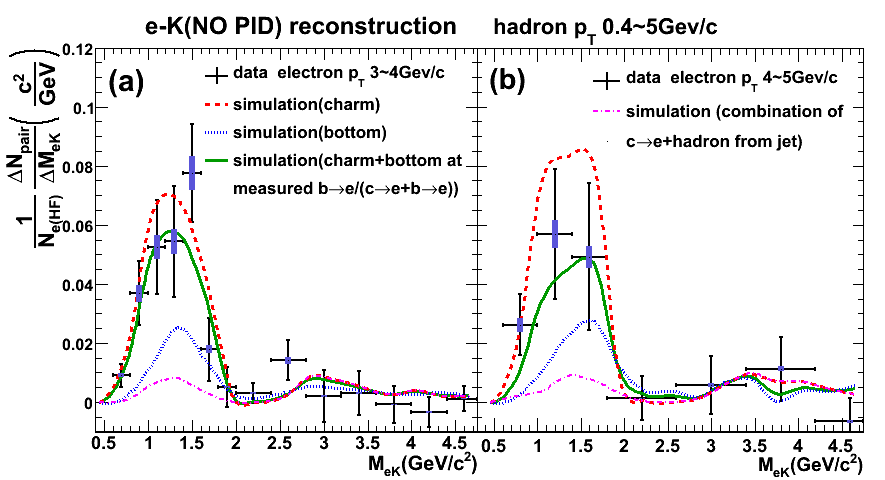 Contribution from b large above 4 GeV/c
arXiv:0903.4851, submitted to PRL
2009, April 27th
Heavy flavors from PHENIX - raphael@in2p3.fr
7
b/c+b from e-h correlations
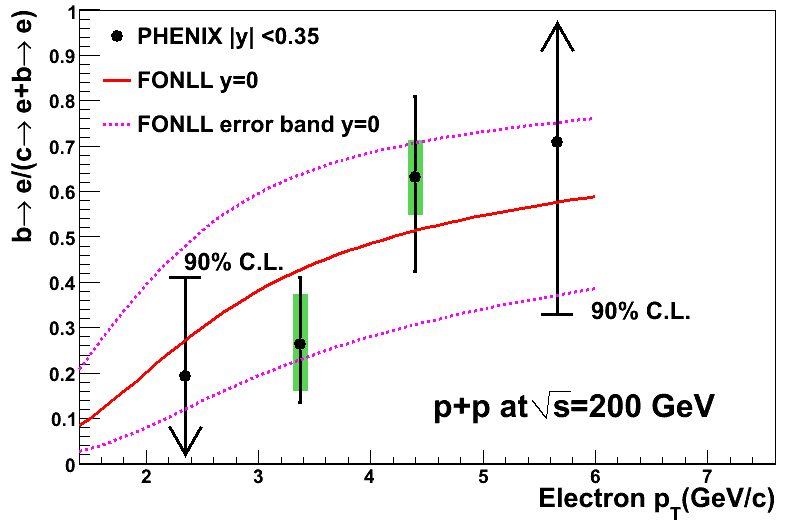 Together with single electron, provide individual b  and c spectra
σbb = 3.2 –1.1+1.2 –1.3+1.4 μb
arXiv:0903.4851, submitted to PRL
2009, April 27th
Heavy flavors from PHENIX - raphael@in2p3.fr
8
c and b from dielectron
σcc = 518 ± 47 ± 135 ± 190 μb
                (stat)  (sys)  (model)
σbb = 3.9 ± 2.4 +3/–2 μb
PLB 670 (2009) 313
Heavy flavors from PHENIX - raphael@in2p3.fr
9
2009, April 27th
c and b cross sections
σcc and σbb from single electron and dielectron agree with each other, and with NLO pQCD
2009, April 27th
Heavy flavors from PHENIX - raphael@in2p3.fr
10
Charm from single muon at forward rapidity
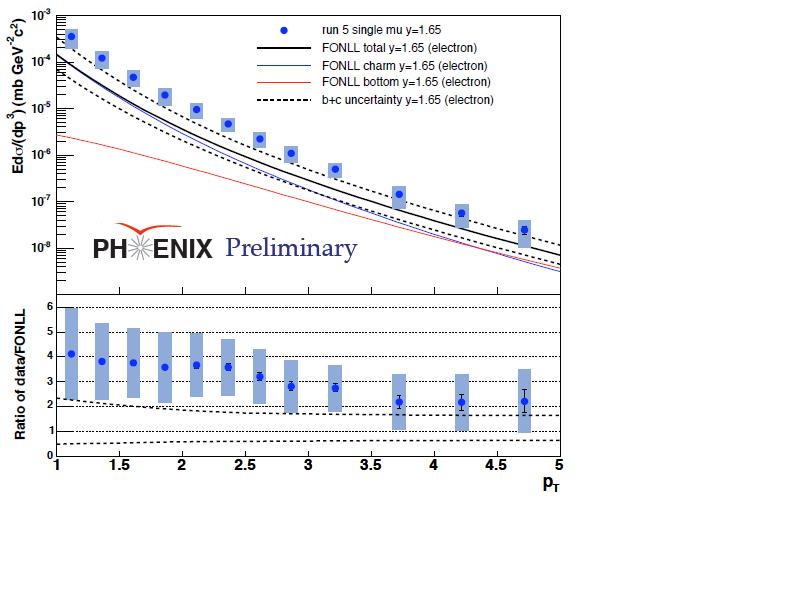 Use vertex distribution and stopped hadrons to control backgrounds
Extrapolation to low pT
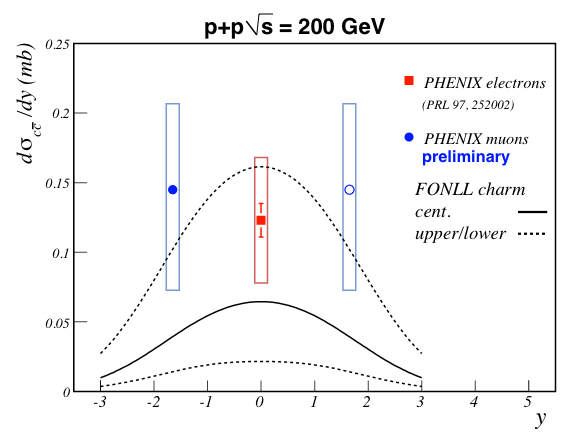 D. Hornback, QuarkMatter08
2009, April 27th
Heavy flavors from PHENIX - raphael@in2p3.fr
11
Midrapidity e + forward μ correlations
Long awaited golden channel for heavy flavors
Angular correlation
Proof of principle for future charm cross section (intermediate rapidity)
T. Engelmore, QuarkMatter09
2009, April 27th
Heavy flavors from PHENIX - raphael@in2p3.fr
12
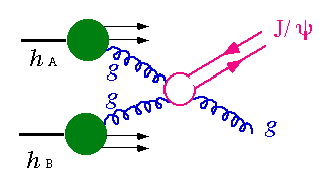 J/ψ vs pT and y, J/ψ polarisation, ψ’ and Y, J/ψ in d+Au collisions…
Quarkonia
2009, April 27th
Heavy flavors from PHENIX - raphael@in2p3.fr
13
J/ψ versus rapidity
Improved statistics
 Reducing systematics…
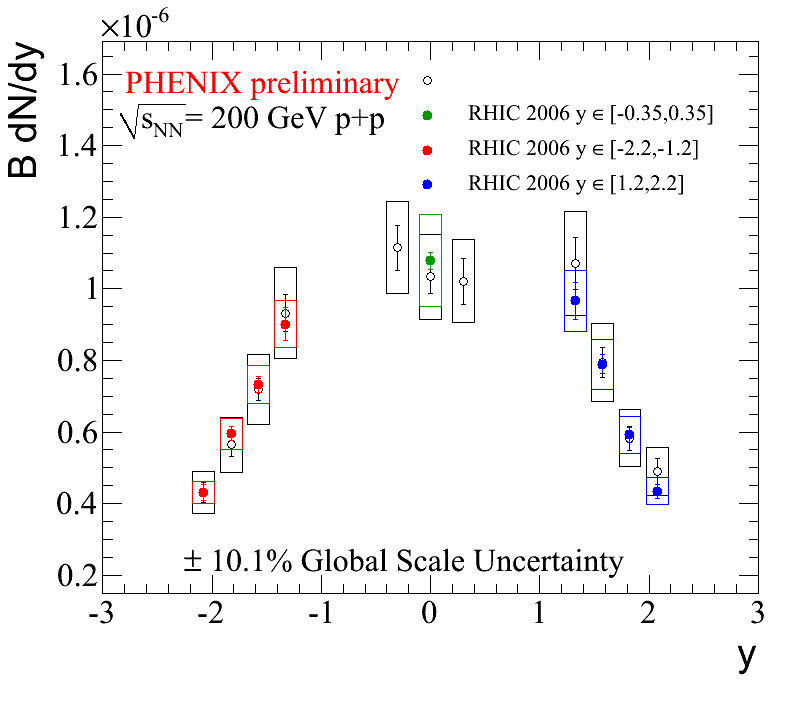 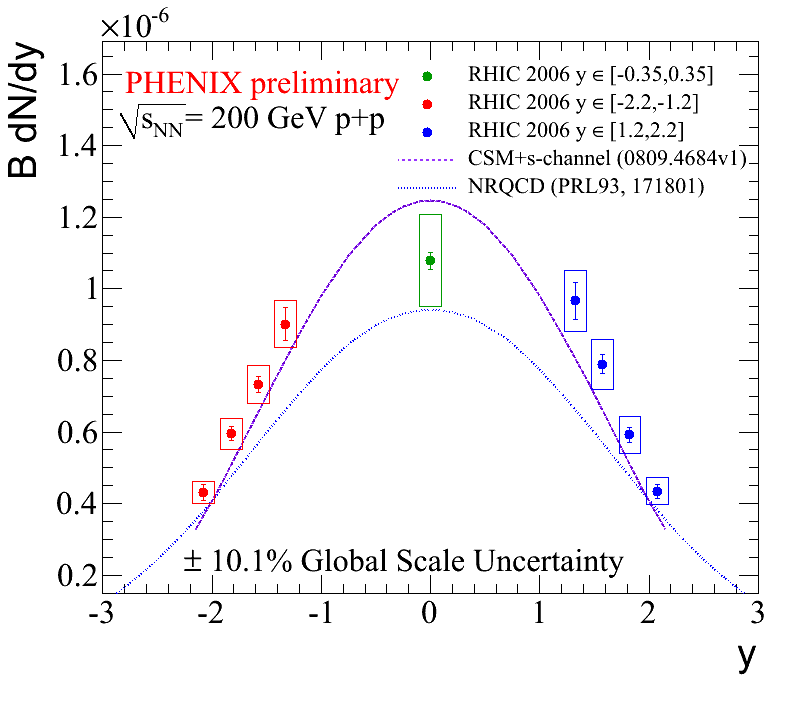 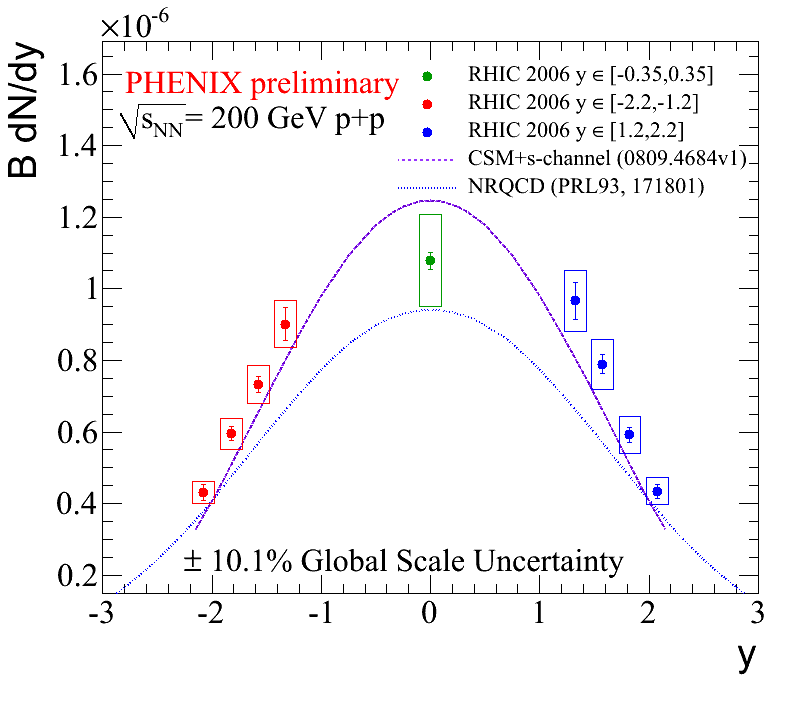 o PRL98 (2007) 2002
C. da Silva, QuarkMatter09
Heavy flavors from PHENIX - raphael@in2p3.fr
14
2009, April 27th
J/ψ versus pT
Extended pT
C. da Silva, QuarkMatter09
2009, April 27th
Heavy flavors from PHENIX - raphael@in2p3.fr
15
J/ψ polarization
λJ/ψ
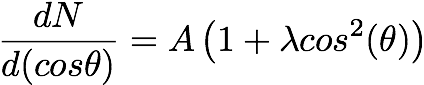 New colour singlet model + s-channel cut (off shell charm quarks)
Adjusted to Tevatron 
working well for:
rapidity and (low) pT
polarization at y≈0
less (≈2σ) for: 
Polarization at y≈1.7
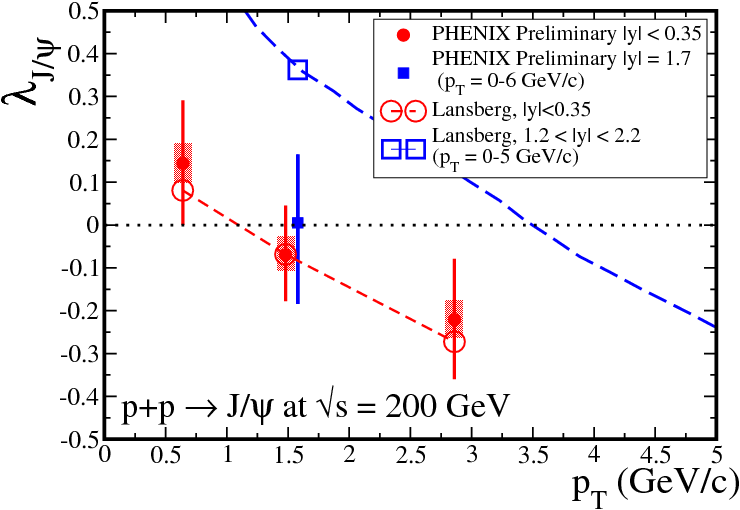 (in the helicity frame)
λ<0 longitudinal
λ>0 transverse
Habersettl and Lansberg 
PRL100 (2008) 032006
M. Donadelli, PANIC08
2009, April 27th
Heavy flavors from PHENIX - raphael@in2p3.fr
16
[Speaker Notes: Lambda negative means longitudinal
Lambda positive means transverse]
Other quarkonia @ y=0
C. da Silva, QuarkMatter09
Heavy flavors from PHENIX - raphael@in2p3.fr
17
2009, April 27th
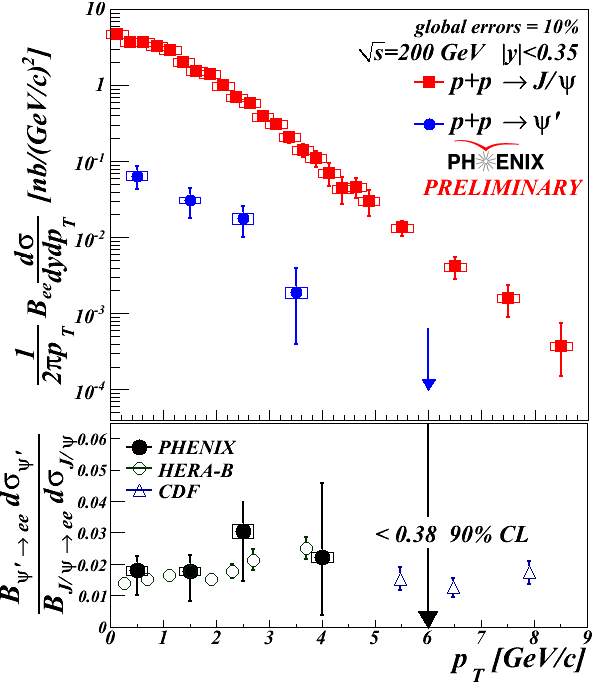 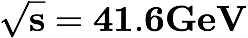 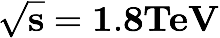 ψ’ @ midrapidity
ψ ’/ψ ratio
Of the order of 2%
No strong pT dependence


Feed down to J/ψ
= 8.6 ± 2.5 % from ψ
< 42 % (90 % CL) from χc
≈ 1 to 4 % from B
M. Donadelli, PANIC08
2009, April 27th
Heavy flavors from PHENIX - raphael@in2p3.fr
18
[Speaker Notes: HERA-B: EPJC49 (2007) 545
CDF: PRL 79 (1997) 572.]
New: Upsilon @ midrapidity
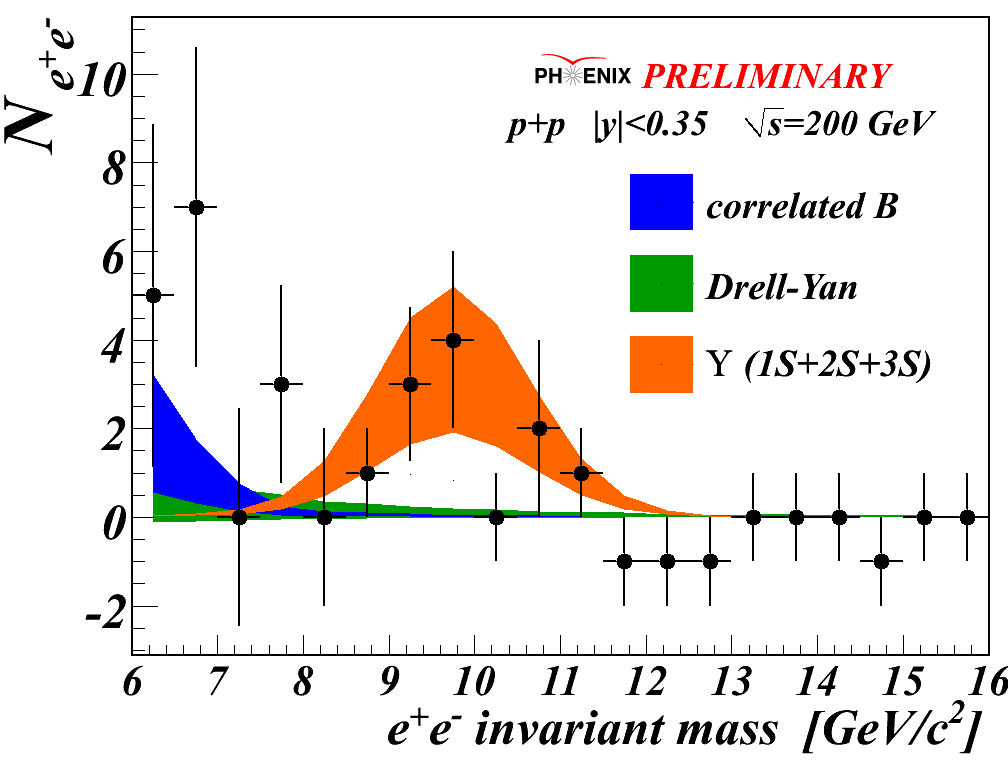 12 unlike and 1 like sign pairs in [8.5;11.5] GeV/c2
Background < 15% 
(1.6 counts)
Drell-Yan and B decays
Derived xsection:


… follows world trend
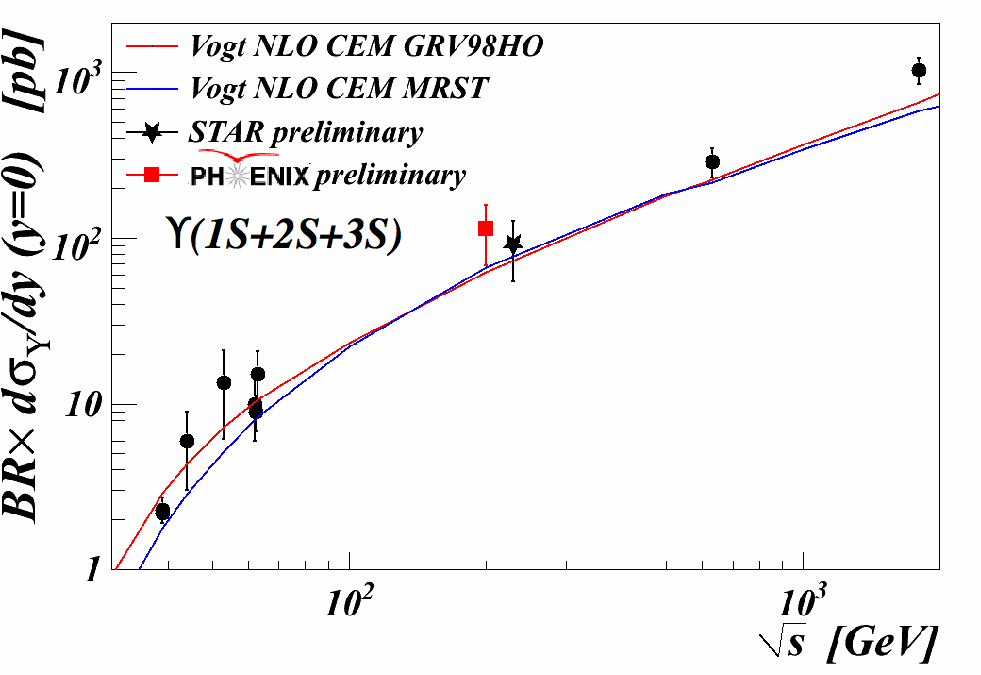 )
dσ                +46
B           = 114         pb
dy  |y|<0.35      –45
C. da Silva, QuarkMatter09
2009, April 27th
Heavy flavors from PHENIX - raphael@in2p3.fr
19
[Speaker Notes: Redo formula]
J/ψ in d+Au collisions
x ≈ 0.09                    x ≈ 0.003
At RHIC, we expect two normal nuclear effects:
Gluon pdf modification, various models…
J/ψ absorption on nucleons (σabs)
As an example, a fit to data assuming the EKS shadowing scheme 
Large uncertainties 
> 2 mb on σabs
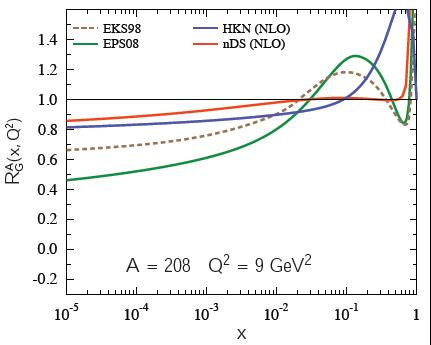 PRC77 (2008) 024912
Erratum: arXiv/0903.4845
2009, April 27th
Heavy flavors from PHENIX - raphael@in2p3.fr
20
J/ψ in d+Au collisions
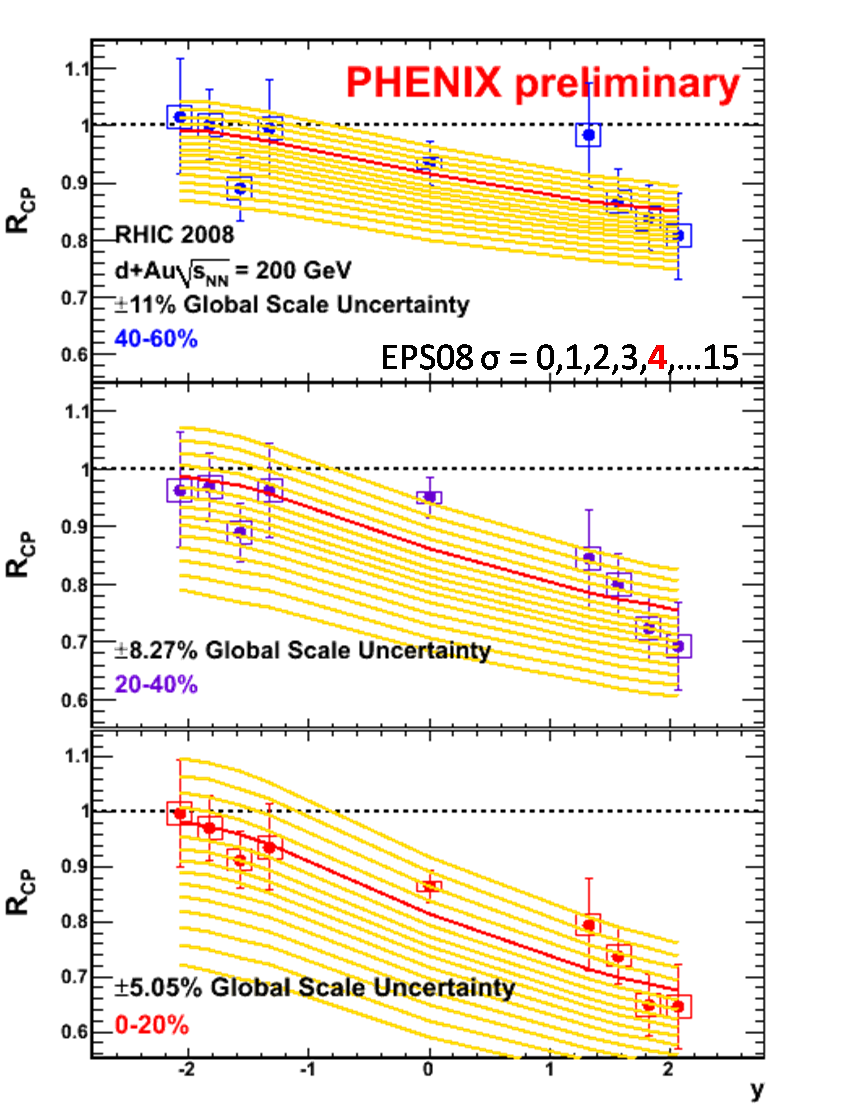 Analysis of run 8
(30 x run3)
Allows more binning
RCP for now (systematic cancelling out)
RdA underway…
C. da Silva, A. Linden-Levy, QuarkMatter09
2009, April 27th
Heavy flavors from PHENIX - raphael@in2p3.fr
21
Other quarkonia in d+Au ?
Work in progress…
ψ’ from dielectrons
Upsilon from dielectrons and dimuons…
 RHIC also providing p+p collisions @ 500 GeV this year
2009, April 27th
Heavy flavors from PHENIX - raphael@in2p3.fr
22
As an outlook…
All of the above are important inputs to understand the quarkonia suppression observed in Au+Au collisions @ RHIC, which is indeed puzzling:
Why are J/ψ more suppressed at forward rapidity?
At midrapidity, why are they suppressed as at lower energy?
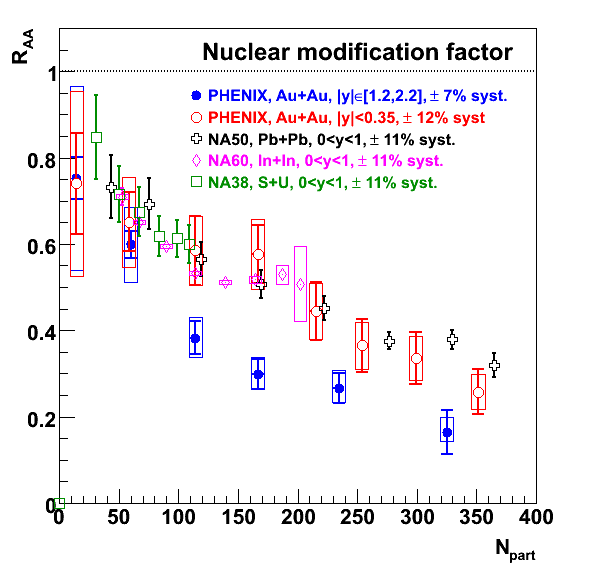 2009, April 27th
Heavy flavors from PHENIX - raphael@in2p3.fr
23
Back up slides
2009, April 27th
Heavy flavors from PHENIX - raphael@in2p3.fr
24
Upsilon in Au+Au
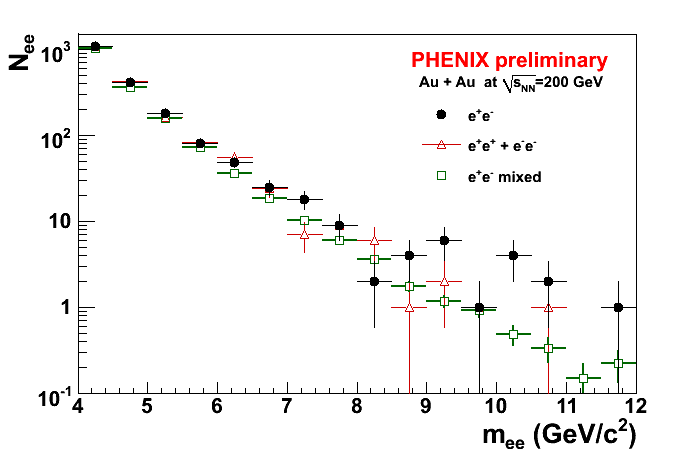 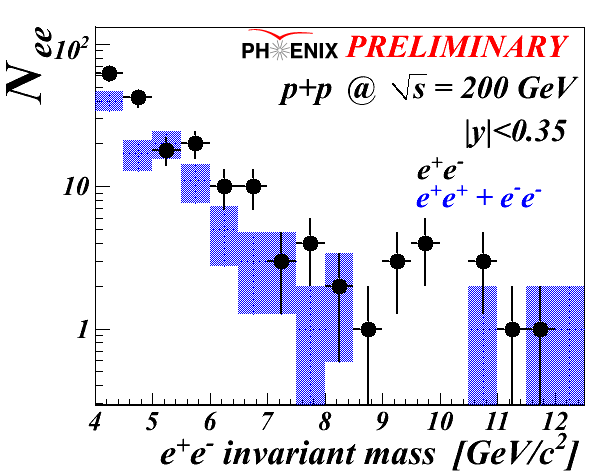 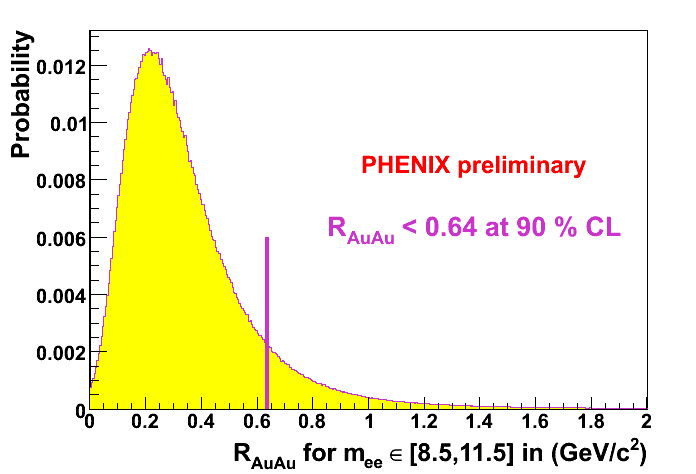 RAA < 0.64 @ 90%
In [9.5;11.5]GeV/c2
Whatever it is…
Heavy flavors from PHENIX - raphael@in2p3.fr
25
2009, April 27th
Single electron cocktail
2009, April 27th
Heavy flavors from PHENIX - raphael@in2p3.fr
26
e-h correlations
l
e-K (no PId)
Unlike sign near-side pairs
Subtract like sign pairs
Tagging efficiency for c and b from Pythia
D0
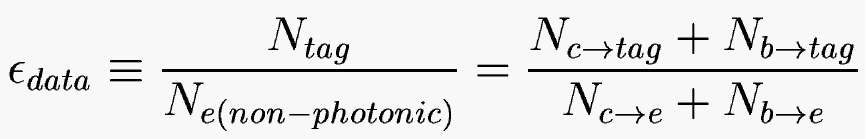 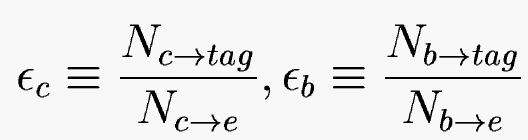 K+
lepton–
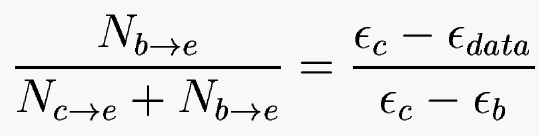 2009, April 27th
Heavy flavors from PHENIX - raphael@in2p3.fr
27
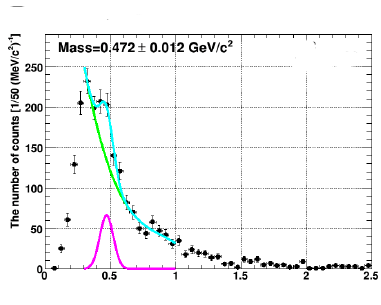 mass(e+e-γ)-mass(e+e-) [GeV/c2]
χc
Heavy flavors from PHENIX - raphael@in2p3.fr
28
2009, April 27th
J/ψ polarisation
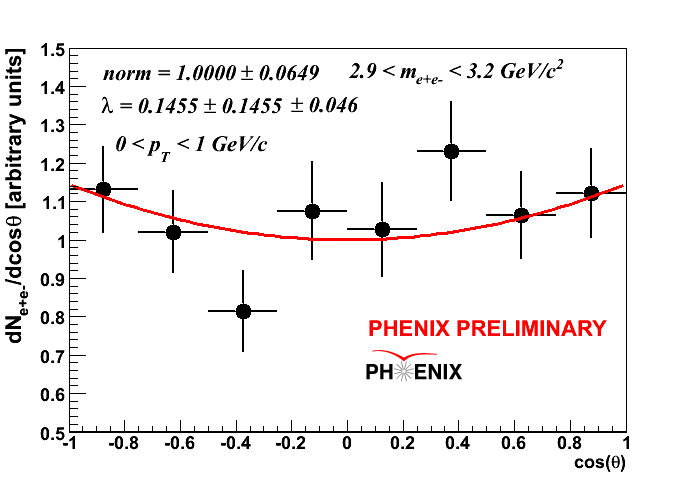 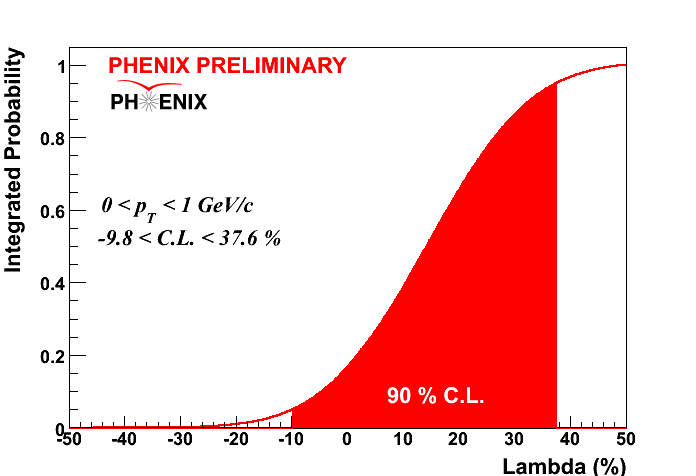 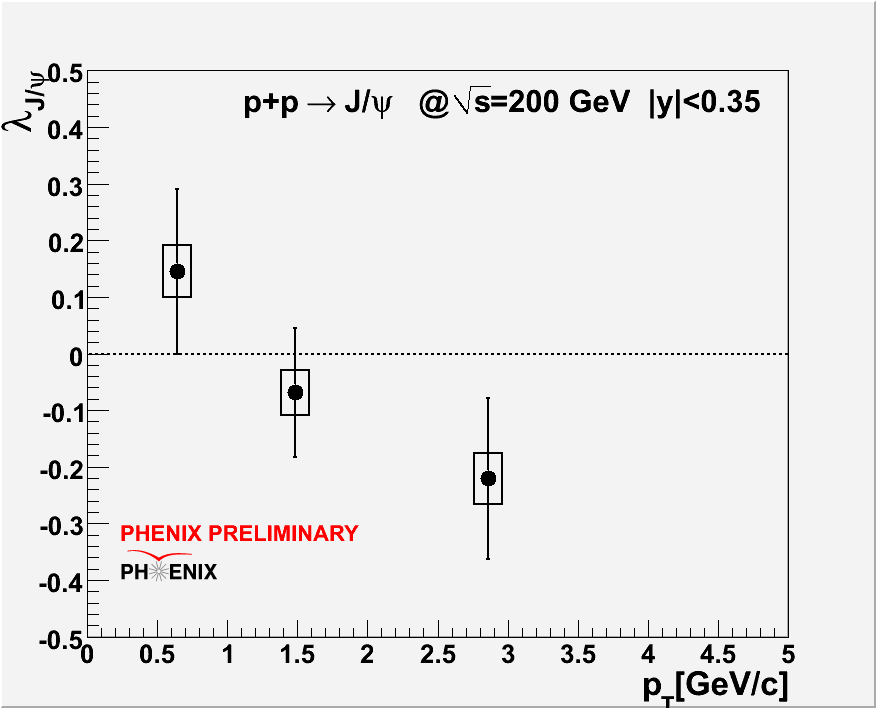 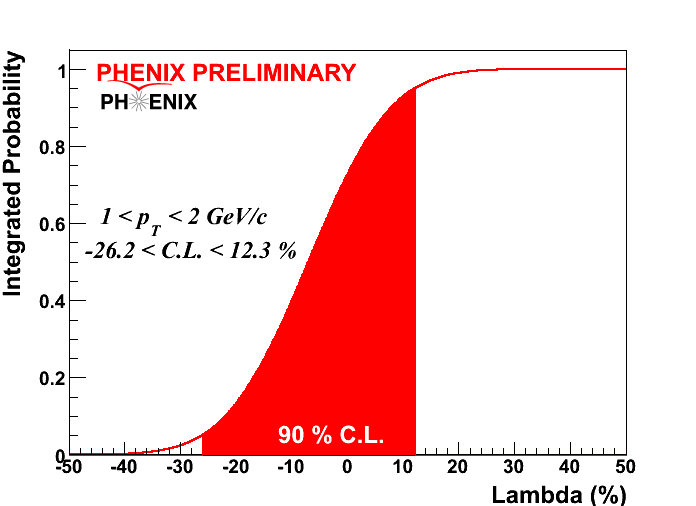 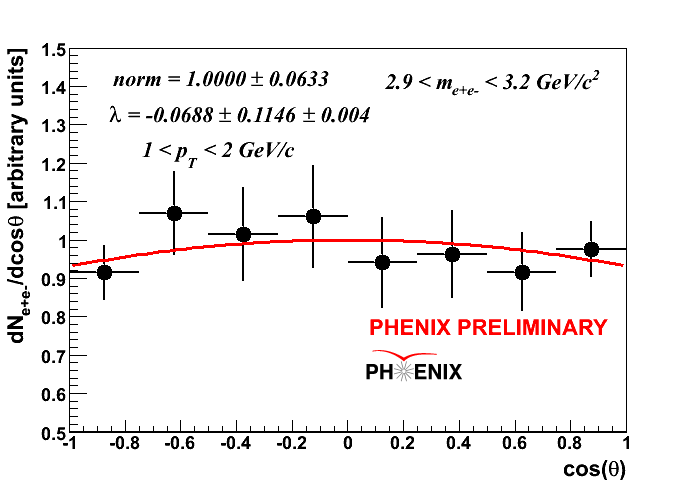 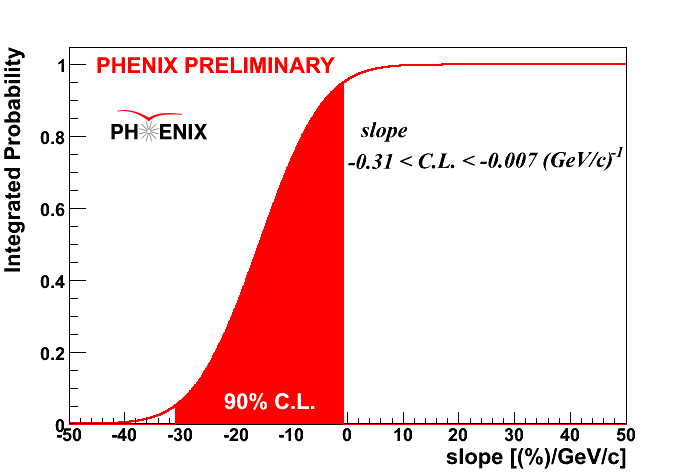 90%CL
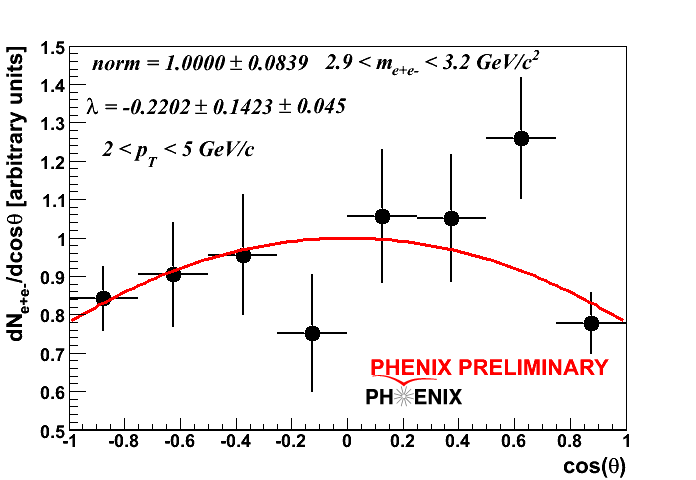 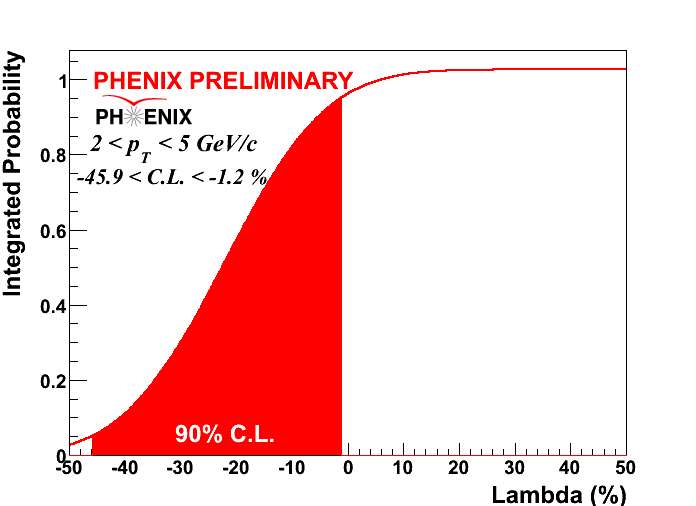 90%CL
90%CL
Heavy flavors from PHENIX - raphael@in2p3.fr
29
2009, April 27th